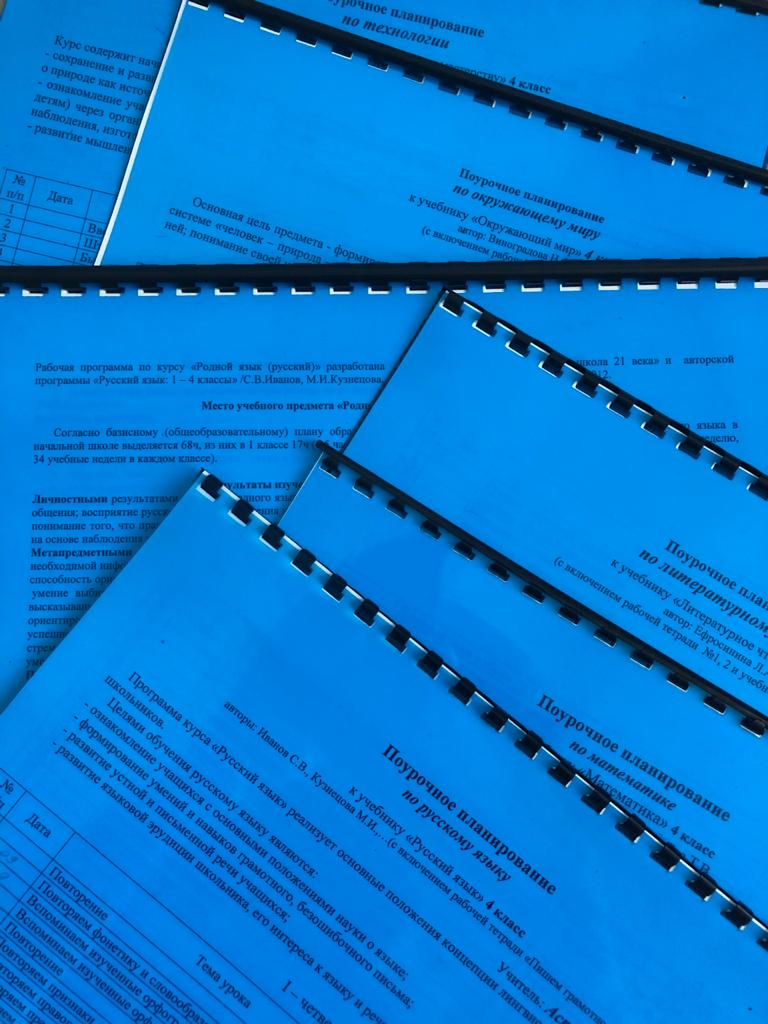 «СЛЁТ ПЕЛИКАНОВ– 2023»
М А С Т Е Р – К Л А С СВизуализация произведениякак приём заучивания текста на уроках литературного чтения
Спикер:
Астахова Ольга Валерьевна

Учитель начальных классов МБОУ «СОШ №63 с углубленным изучением китайского языка» 
г. Владивосток
Цель: Ознакомление с визуализацией как приёмом заучивания текста на уроках литературного чтения.
Задачи:
Изучить сущность понятий «визуализация«, «образ», «изображение».
Рассмотреть способы работы по визуализации образа.
Научиться применять визуализацию образа на практике.
Визуализация – в широком смысле процесс представления какой-либо информации в виде изображения.
Образ - явление, которое творчески воссоздаётся в художественном произведении его автором.
Изображение - явление, которое творчески воссоздаётся читателем по художественному произведению автора.
«Всё дальнейшее-это результат того, что ты видишь здесь"
Литературное чтение
Спиридон Дрожжин «Зимний день»
Литературное чтение
Николай Рубцов «Берёзы»
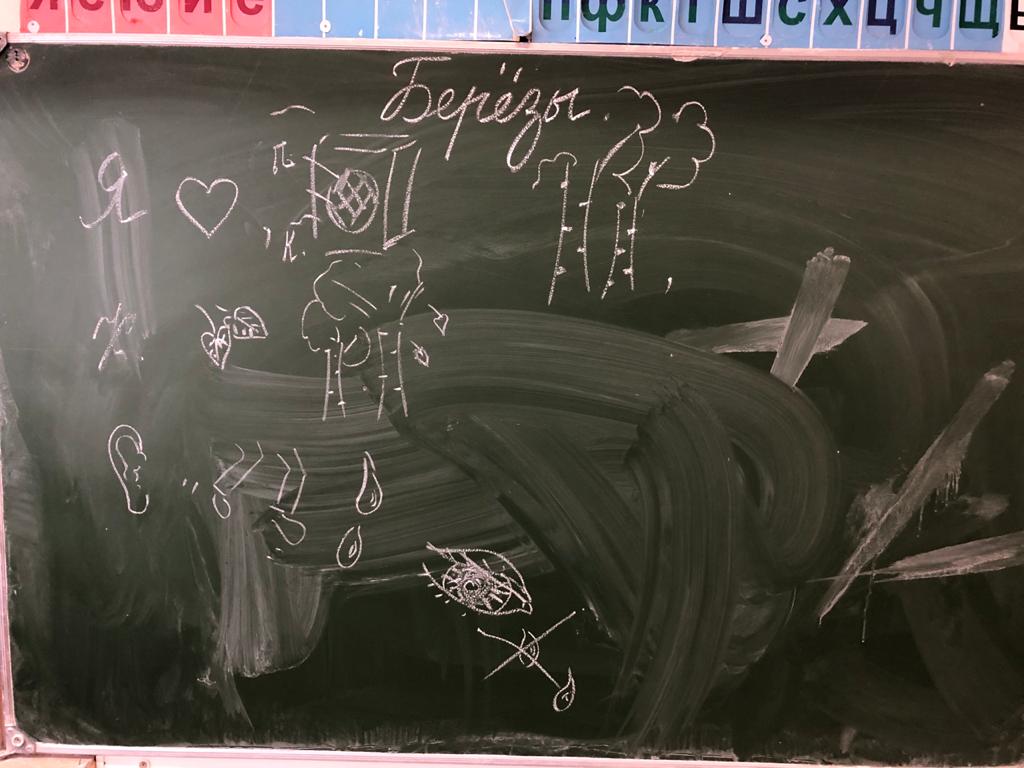 Литературное чтение
Николай Рубцов «Берёзы»
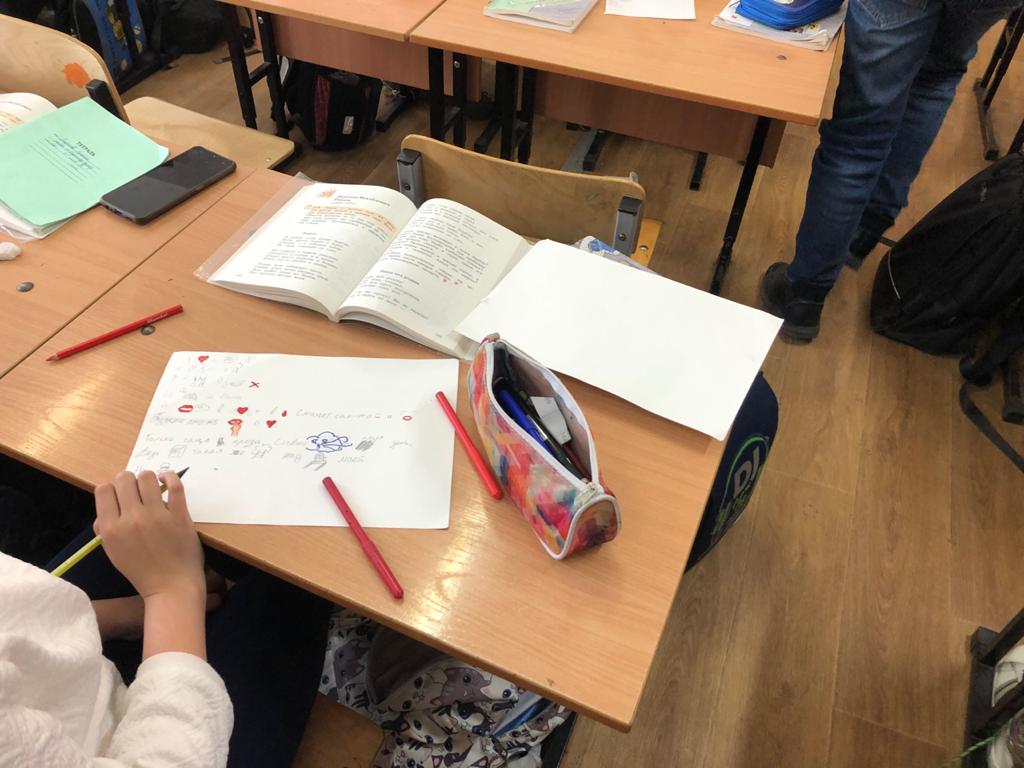 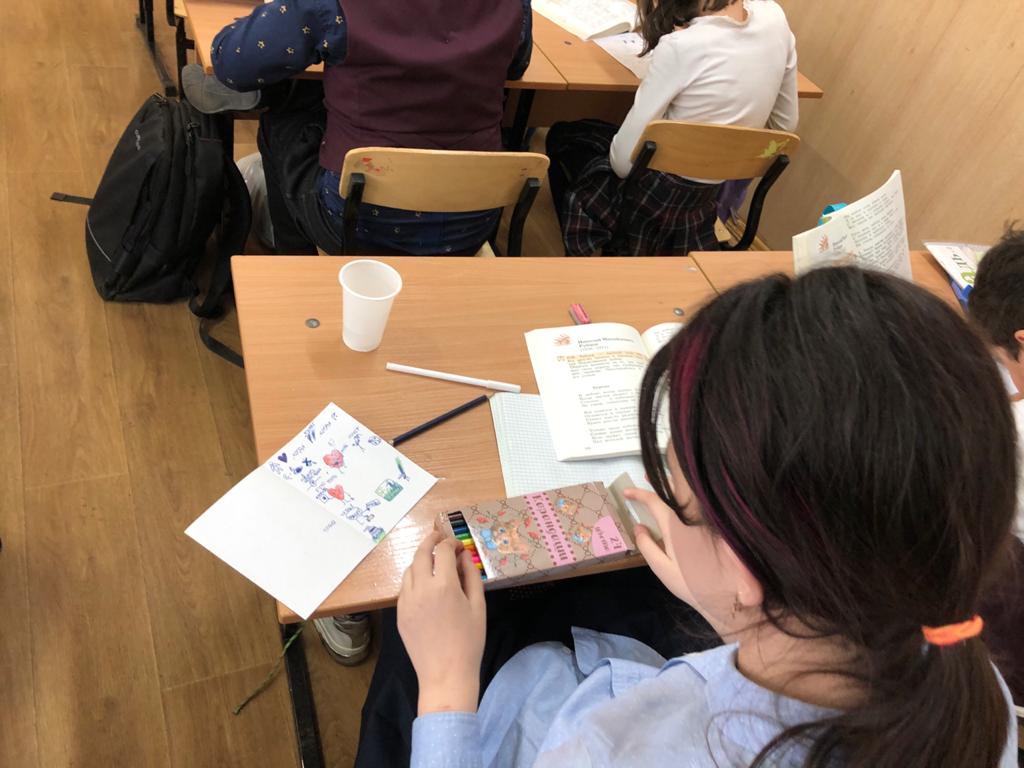 Литературное чтение
Константин Бальмонт «У чудищ»
Я был в избушке на курьих ножках.Там всё как прежде. Сидит Яга.Пищали мыши и рылись в крошках.Старуха злая была строга.Но я был в шапке, был в невидимке.Стянул у Старой две нитки бус.Разгневал Ведьму и скрылся в дымке.И вот со смехом кручу свой ус.Пойду, пожалуй, теперь к Кощею.Найду для песен там жемчугов.До самой пасти приближусь к Змею.Узнаю тайны — и был таков.
Контакты :Астахова Ольга ВалерьевнаАдрес почты: ol.tech191@yandex.ru
Учитель большой страны